Konzeptentwurf Sozialpastoral
Pastoralraum Mainz-Süd 2025
Konzeptentwurf der Projektgruppe Sozialpastoral: 
19 Sitzungen seit April 2023:
Aktuelle Mitglieder:
Hildegard Eckert (Leitung), Bea Schnettker, Julia Fröhlich, Monika Limberg-Noss, Cornelia Lathomus, Annette Odenweller, Diakon Sdenek Nemecek, Dr. Engelbert Bockhoff, Norbert Blanz, Diakon Wolfgang Ludwig.
1. Was ist Sozialpastoral?

2. Pastoralraum Mainz Süd:
    Daten zur Bevölkerung und sozialen Situation aus der 
     Sozialraumanalyse 
 
3. Was gibt es bereits an sozialpastoralen Aktivitäten, Projekten, 
    Gruppen, Kirchorten  im Pastoralraum? (Bestandsanalyse)

4. Ergebnisse aus Befragungen von Menschen und ihren  Bedarfen 
    im Pastoralraum

5. Empfehlungen für eine nachhaltige Sozialpastoral 

6. Konkrete Aufgabenvorschläge, Projektideen und Visionen
2025–06-10
Konzeption Vernetzung der Gruppen der Pastoralraumkonferenz – Entwurf 2
3
1. Was ist Sozialpastoral?
2. Sozialraumanalyse
 Stadt Mainz 2024 - für die 4 Stadtteile:
 Sozialpastorales Handeln orientiert sich an  den Bedarfen der Menschen im Sozialraum 

  Sozialpastoral ist Bistumsziel Nr. 1 in allen pastoralen Grundvollzügen 

 Vorrangig gibt es die Option für die Jugend, Familien, Menschen in prekären Lebenssituationen und Senior:innen
Ein paar Daten: 
 46000 Bewohner:innen, davon 14000 Katholiken, 
 viele junge Familien in allen Stadtteilen, 
 viele Familien mit Migrationshintergrund bzw. Geflüchtete vor allem  in Weisenau, 
 überdurchschnittlich viele Senior:innen in allen vier Stadtteilen.
3. Schon bestehende sozialpastorale Angebote, Projekte etc.:
Gemeindecaritas inkl. Seniorenarbeit in allen Gemeinden

Netzwerk Weisenau mit vielen Projekten generationsübergreifend und kulturübergreifend, Sozialberatung

Kreuzpunkt im Viertel mit Begegnungs- und Angebotsmöglichkeiten für Bewohner:innen aus dem Heilig-Kreuz-Viertel

Projekte für Kinder und junge Familien in allen 6 Kitas.

Angebote für Junge Familien in allen Gemeinden und vor allem Kirchorten wie Kitas, Schule(n), Kreuzpunkt.
Bestandsanalyse Fs.
Angebote für Kinder und Jugendliche (s. Option f. d. Jugend)

Frauen- und Männergruppen wie Stammtische, Sternstunde, Frauentreff, spirituelle Angebote für Frauen.(s. Konzept Katechese) 

Hilfsangebote für Menschen in prekären Lebenssituationen z.B. 2 Brotkörbe, Sozialberatung, Beratungsangebote in Stadtteilen von anderen Institutionen oder kommunal organisiert.

Vernetzung mit Vereinen, Institutionen in Stadtteilen

Feste und Begegnungen
4.  Ergebnisse aus Befragungen von Schlüsselpersonen und allgemeiner Umfrage: Wo sind „weiße Flecken“?
Bessere Vernetzung von Homepages, Pfarrbriefen, vernetzte Nutzung von Social Media, mangelnde Transparenz und Kommunikation auch mit anderen Akteur:en im Stadtteil.

Fehlende Kita- und Hortplätze bzw. Kinderbetreuungsangebote überall.

Fehlende offene barrierefreie Seniorenangebote fast überall.

Fehlende offene Angebote für Sozial-Benachteiligte.
5. Empfehlungen für eine nachhaltige Sozialpastoral
Errichtung eines ständigen Ausschusses Sozialpastoral, vom zukünftigen Pfarreirat initiiert 
Erhalt der beiden sozialräumlich ausgerichteten Kirchorte Netzwerk Weisenau und Kreuzpunkt im Viertel
Errichtung einer praktikablen Tandemstruktur im HA-Team
Errichtung bzw. Erhalt eines AK Kita-Familien in Zusammenarbeit mit Kitas und Familienpastoral der Pfarrei
(Gemeinde)-Caritasstrukturen inklusive Seniorenarbeit erhalten bzw. in Pfarrei vernetzen
Wirksame und vernetzte Öffentlichkeitsarbeit digital, barrierefrei, auch für Senioren praktikabel
Sozialpastoral soll sein: partizipativ, digital vernetzt, nachhaltig und gerecht, flexibel und lebensnah, verortet in allen pastoralen Grundvollzügen.
 Sozialpastoral braucht Ressourcen: barrierefreie Räume, Haushaltsgelder (Fund-Raising), Förderung  und Qualifizierung von Ehrenamt.
6. Konkrete Vorschläge, Projekte, Ideen
Option für die Armen: 
    Armutsinitiativen besser vernetzen auch mit kommunalen Angeboten, Willkommenskultur bei Festen: z.B. faire Familienpreise. Z.B. auch bessere Vernetzung mit Geflüchteten-Unterkünften, Brotkörben etc.
Option für die Jugend s.o.: 
    vor allem niedrigschwellige offene Treffs
Option für Junge Familien: 
     innovative Unterstützungsangebote: z.B. Babysitterpool, Nutzung von Apps: z.B. „Nebenan. De“ oder „Laubenheim macht“: Vernetzung, um auf Bedarfe eingehen zu können. 
Option für Ältere Menschen: 
     offene Angebote und Treffs für Senioren, Idee eines Kleinbusses für die Pfarrei oder Fahrdienstes, ehrenamtlich organisiert, um Partizipation und Mobilität im Pastoralraum zu ermöglichen für Menschen mit eingeschränkter Mobilität: Treffs, Gottesdienste, Gruppen und Kreise, Feste etc.
Vernetzung schon bestehender Angebote für Singles, Frauen, Männer, 
Neuzugezogene: Ausbau von Digitalität, Öffnen von Räumen.
Visionen:
 Feste und Begegnungen: besser vernetzen, bündeln, aufeinander abstimmen, Ressourcen schonend, niedrigschwellig und sozialverträglich gestalten.

  soziale Anlaufstellen in Quartieren: Kirche stellt Räume zur Verfügung für Start-Ups, Selbsthilfegruppen, Bildungsprojekte etc.

 Digitale Beratung, Apps für soziale Teilhabe

 Ökologische und soziale Verantwortung verbinden: Kooperation mit z.B. Fairen Kirchenläden, Sozialkaufhäusern etc.

 Kirche als Schutzraum für Benachteiligte?

 Spirituelle und soziale Angebote verbinden: Sozialpastoral als Klammer allen kirchlichen Handelns
Ihre Ideen und Visionen?Vielen Dank für Ihr Interesse und Zuhören!
Ansprechpartner:in für die Projektgruppe:
Hildegard Eckert und Diakon Wolfgang Ludwig:
Mail: hildegard.eckert@freenet.de
         wolfgang.ludwig@bistum-mainz.de
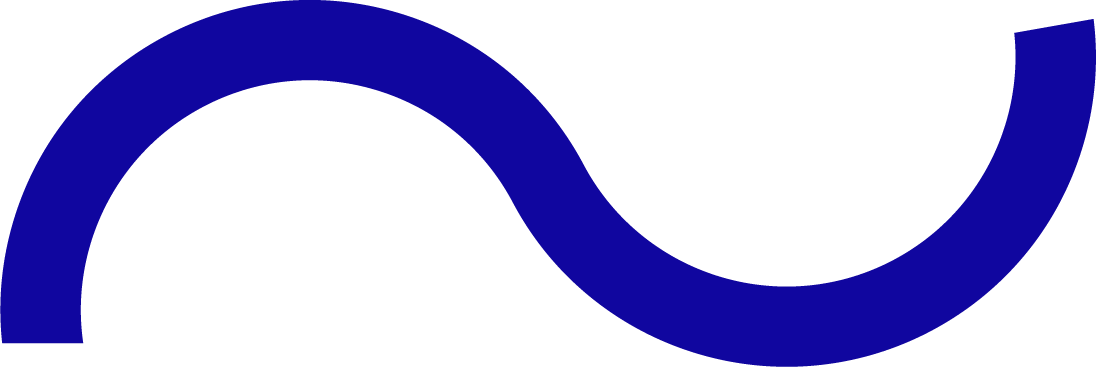